Театральная деятельность по авторской программе «Кукляндия»   с использованием нетрадиционных кукол.
«Кукляндия»-это волшебная страна где дети играют с куклами, куклы оживают в детских руках, а дети ощущают себя волшебниками. На самом деле каждый ребенок рождается с этим удивительным волшебным даром- творческим воображением. Эта программа обладает особым чудесным средством – имя которому «Игра в театр».
Основные образовательные задачи в работе с детьми
Цель : 
использование разных видов театра не в показе спектакля, а именно в воспитании детей, развитии нравственных и волевых, творческих качеств личности.
Задача : 
раскрыть талант каждого ребенка, дать ему возможность поверить в себя почувствовать свою успешность.
развитие детей, их речи,  формирование коммуникативной культуры, коррекция психологических проблем дошкольников.
Главная идея создания театральной студии «КУКЛЯНДИЯ»
воспитание при помощи маленьких «воспитателей» кукол, в действиях которых дети могут увидеть своё отражение и, таким образом посмотреть на себя со стороны. 
Театральная кукла является как бы ширмой для ребёнка, у которого ещё много проблем (трудности в речевом общении, неуверенность в себе, непонимание взрослых..)
Авторская программа М.И.Родиной и А.И.Бурениной «Кукляндия» прошла многолетную успешную апробацию  в С-Петербурге и  Ленинградской области, Москве, а также в других регионах России, Риги, Эстонии.Занятия по программе «Кукляндия» расчитаны для детей от 2,5 лет,  дошкольников, детей младшего и среднего школьного возраста.
Возраст детей 2,5 - 4 года (начинающие)
Знакомство с различными театральными куклами (настольными, пальчиковыми, прыгунками, штоковыми и др.) и их заменителями (атрибутами) и освоение элементарных действий с ними. 
 Освоение основных театральных действий: выход на сцену, представление, поклон и уход.
Развитие воображения и фантазии, внимания памяти, речи, выразительности мимики в коммуникативных играх, упражнениях, этюдах, сценках.
Подведение детей к пониманию театральной игры как представления для зрителя.
Возраст детей-4-5 лет.
Знакомство с новыми видами кукол и освоение действий с ними.
Формирование культуры поведения на сцене (взаимодействие с партнером, техника управления куклой, развитие чувства пространства сцены).
Совершенствование кукловождения.
Освоение элементарных средств выразительности образа (речь, пластика, мимика)
Развитие способности к импровизации
Варежковые куклы:
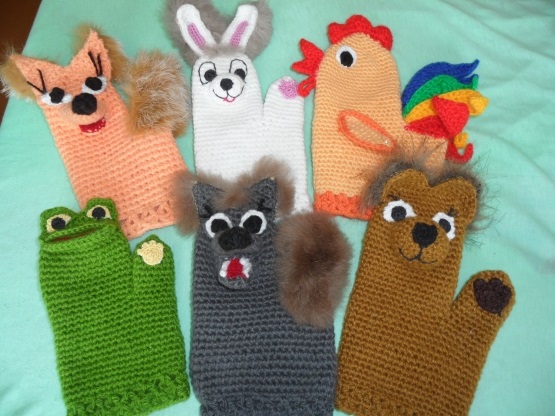 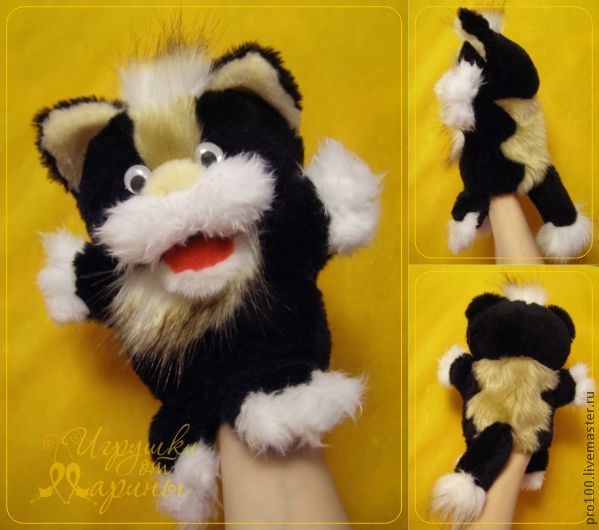 Штоковые куклы:
Пальчиковые куклы:
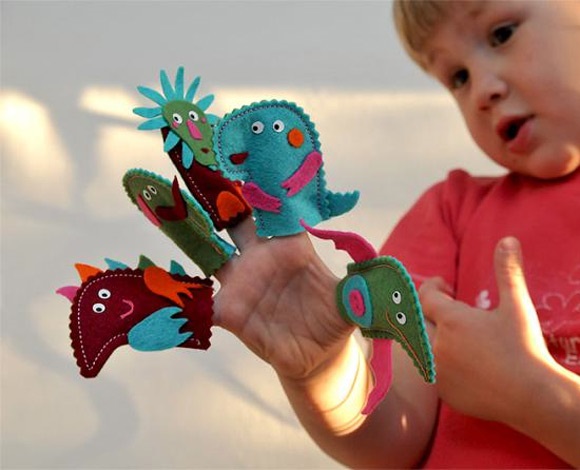 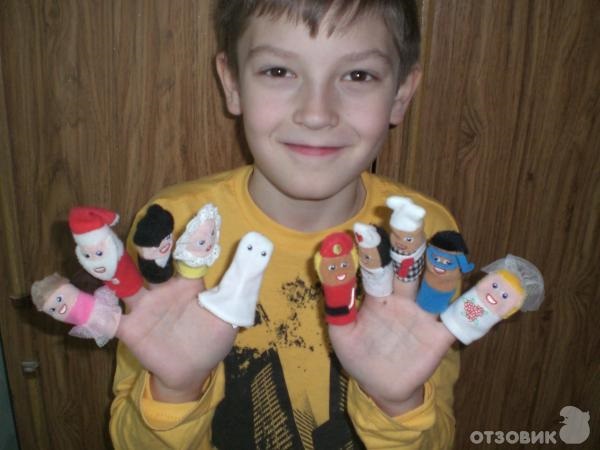 Платковые куклы:
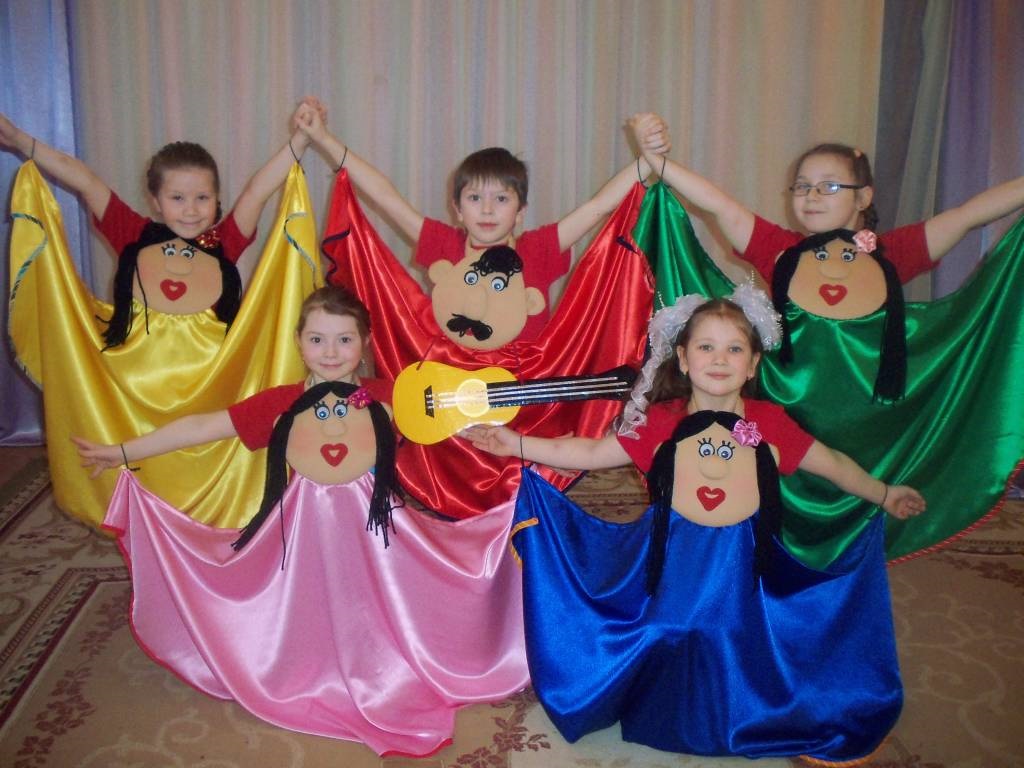 Игры с бусами: Страна «Вообразилия»
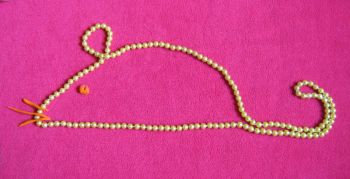 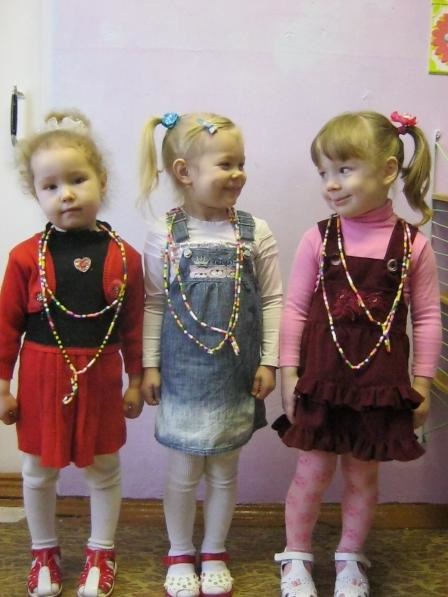 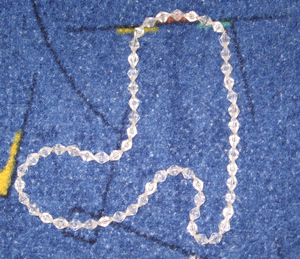 Также куклы выступают как дополнительное средство в лечении:
*Заикания
*Бронхиальной     астмы
*Диатеза
*Сердечно-сосудистых заболеваний
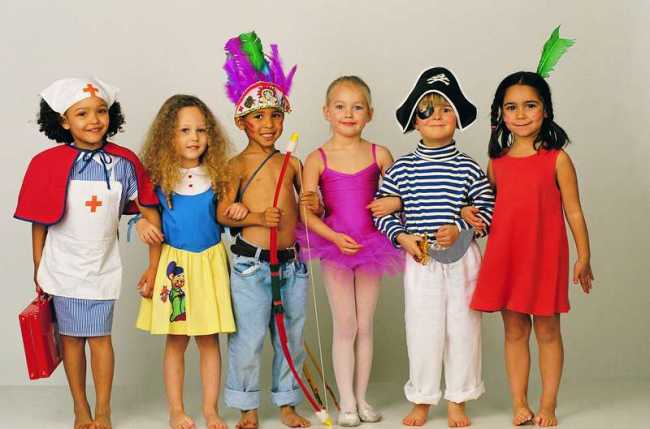 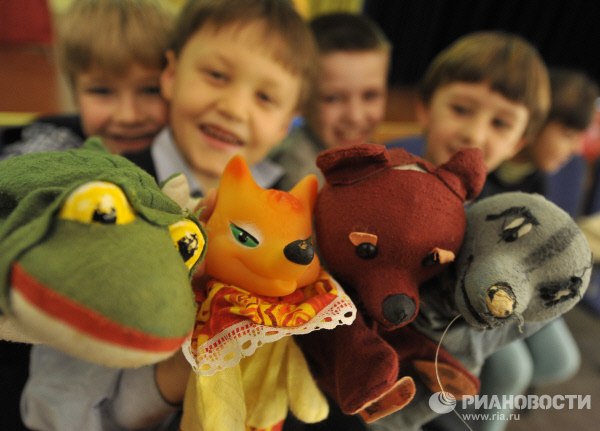 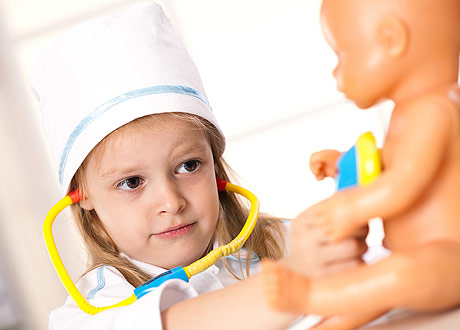 *Участвуют  в социальной реабилитации инвалидов
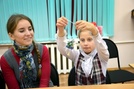 Вывод:
Работать с детьми в волшебной стране «Кукляндии», очень интересное и увлекательное занятие.
Кукольный театр доставляет детям большое удовольствие,  приносит много пользы и радости!
Спасибо за внимание!
Воспитатель ГБДОУ № 95Котельникова Наталья Сергеевна.